Services Area Report
SanjayaServices Area Director
Key Deliverables
Delivering Value
Resource delegation
Resource Quality Assurance
Member services
Supporting Internet Development
DNSSEC
Root Server deployment
2
Delivering Value
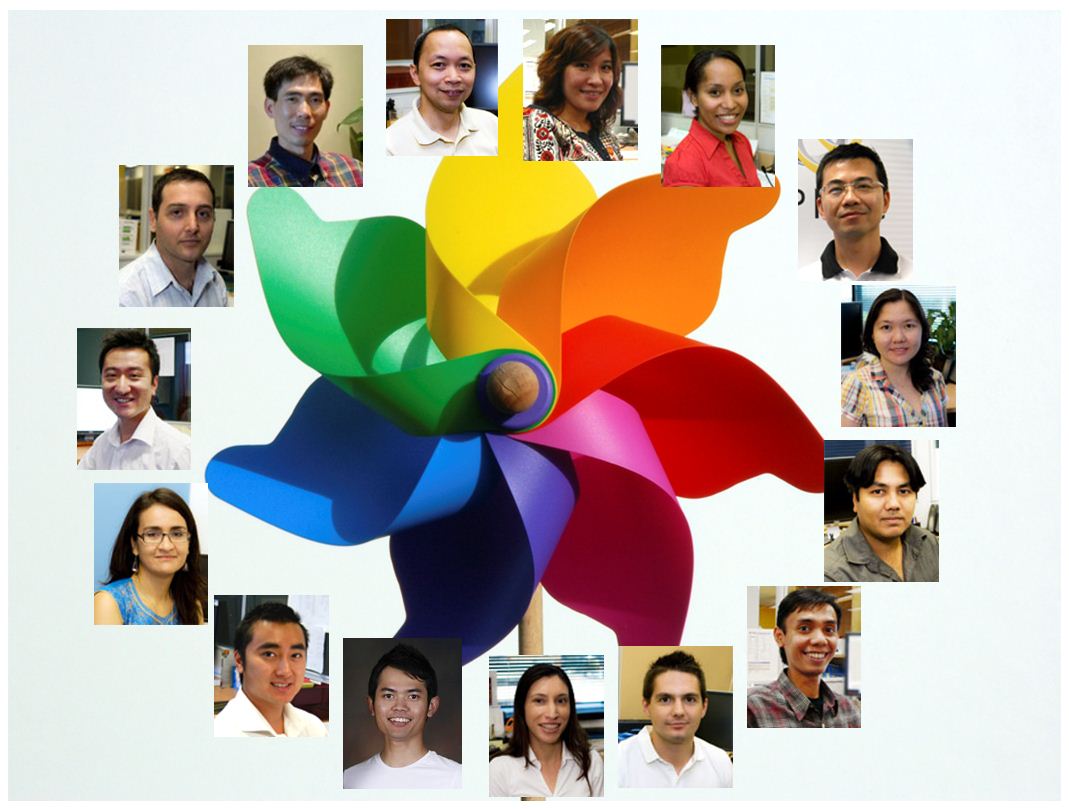 3
IPv4 Exhaustion
Now in Stage 3 as of 15 April 2011
APNIC’s last /8 block is 103.0.0.0/8
Each account holder may receive a maximum of a /22 from APNIC’s last /8 space
From 15 April to 27 August 2011, made 583 delegations to 30 different economies
4
IPv4 Exhaustion
Returned IPv4 addresses will be redistributed under the last /8 policy
IPv4 addresses will be available in limited quantities for a long time
http://www.apnic.net/ipv4-stage3-faq
5
IPv4 Delegations 2011
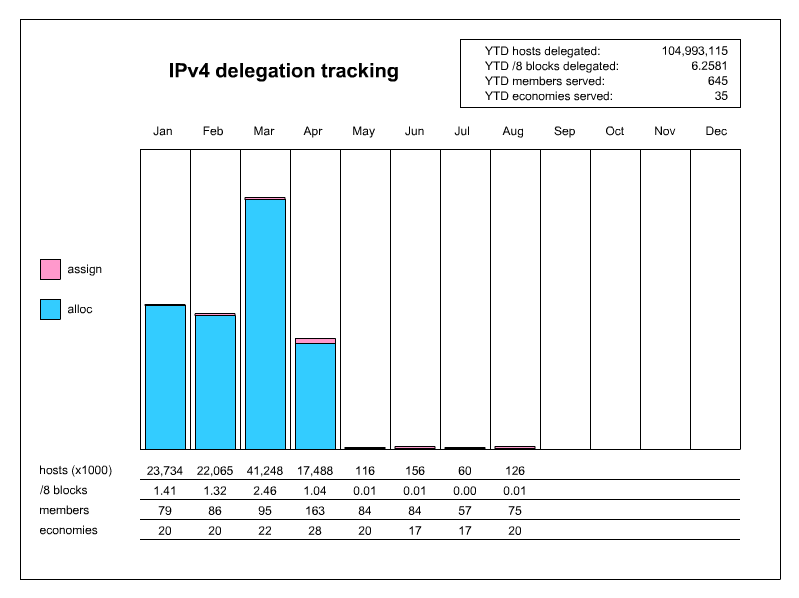 As of 26 August 2011
6
IPv6 Delegations
Continued strong growth in IPv6
7
IPv6 Delegations 2011
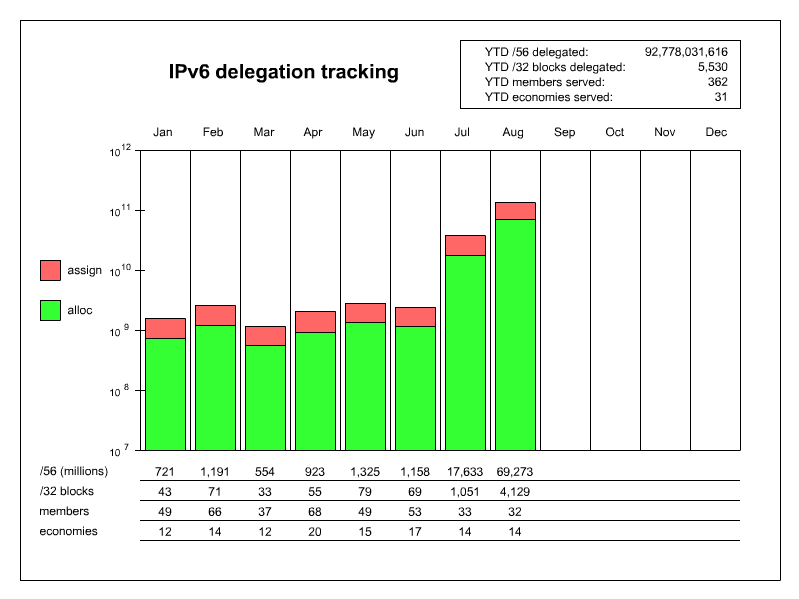 As of 26 August 2011
8
AS Number Delegations
Steady growth of AS delegations
4-byte ASN
NIR allocations
(6 NIRs @ 100)
9
Resource Quality Assurance
Minimizing routability problems
Reachability testing designed by R&D to identify problems with blocks
Quarantined blocks retested every three months
Responsibly filtering – keeping ACLs and filters updated
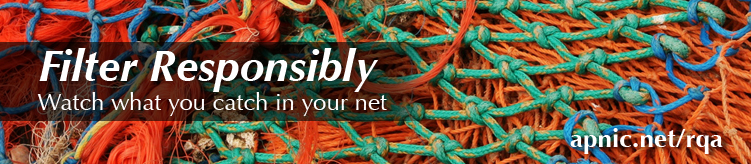 10
Network Abuse BoF
Held on Monday, 29 August 18:00 – 19:30
Topic: Sharing information on activities to address concerns about Internet Resource Management and Quality Assurance of IP addresses with an emphasis on Network Abuse
Great turn out with 47 people attending
Speakers in order of presentation:
Izumi Okutani, JPNIC 
Elise Gerich, IANA 
Sofia Silva, LACNIC 
Frank Salanitri, APNIC
Sanjaya, APNIC, on behalf of ID-CERT 
Paul Vixie & Peter Losher, ISC
http://meetings.apnic.net/32/program/bof
11
Member Services
12
DNSSEC
Domain Name Security Extensions
3 May 2011 DNSSEC Delegation Signer (DS) records submitted to IANA allowing DNSSEC validation to occur from root zones down to APNIC’s reverse zones
Users can now update their reverse DNS DS record through MyAPNIC
Single zone updates via Whois domain objects
Multiple zones updates via zone file upload
13
Root Server Deployment
Bhutan
Operator: I-root
Local host: Bhutan Telecom
Location: Thimphu
Status: Inaugurated 14 April 2011
Mongolia
Operator: F-root
Local host: ICTPA & Mobinet
Location: Ulaanbaatar
Status: Shipped, target operational September 2011
14
Thank You
15